Algorithmic Game Theory and Networked Systems
Algorithmic Game Theoryand Internet Computing
Amin Saberi
Outline
Game Theory and Algorithmsefficient algorithms for game theoretic notions


Complex networks andperformance of basic algorithms
InternetAlgorithms         Game Theory
Huge, distributed, dynamicowned and operated by different entities
efficiency, distributed computation, scalability
strategies, fairness, incentive compatibility
InternetAlgorithmic Game Theory
Huge, distributed, dynamicowned and operated by different entities
efficiency, distributed computation, scalability
strategies, fairness, incentive compatibility
Fusing ideas of algorithms and game theory
Find efficient algorithms for computing game theoretic notions like: 

Market equilibria 
Nash equilibria     
Core 
Shapley value
Auction  
...
Find efficient algorithms for computing game theoretic notions like: 

Market equilibria 
Nash equilibria     
Core 
Shapley value
Auction  
...
Market Equilibrium
Arrow-Debreu (1954): Existence of equilibrium prices (highly non-constructive, using Kakutani’s fixed-point theorem)

Fisher (1891): Hydraulic apparatus for calculating equilibrium
Eisenberg & Gale (1959): Convex program  (ellipsoid implicit)
Scarf (1973):  Approximate fixed point algorithms


Use techniques from modern theory of algorithmsIs linear case in P?            Deng, Papadimitriou, Safra (2002)
Market Equilibrium
n buyers, with specified money
m divisible goods (unit amount)
Linear utilities: uij  utility derived by i 
                              on obtaining one unit of  j



Find prices such that
buyers spend all their money 
Market clears
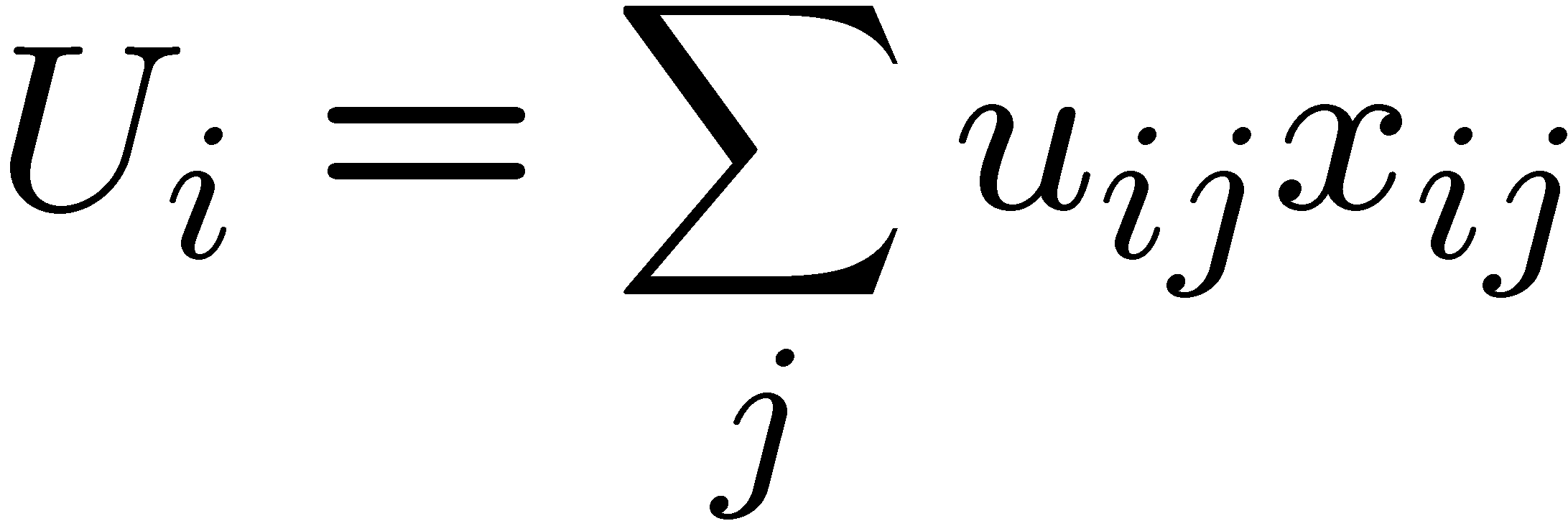 Market Equilibrium
Buyer i’s optimization program:




Global Constraint:
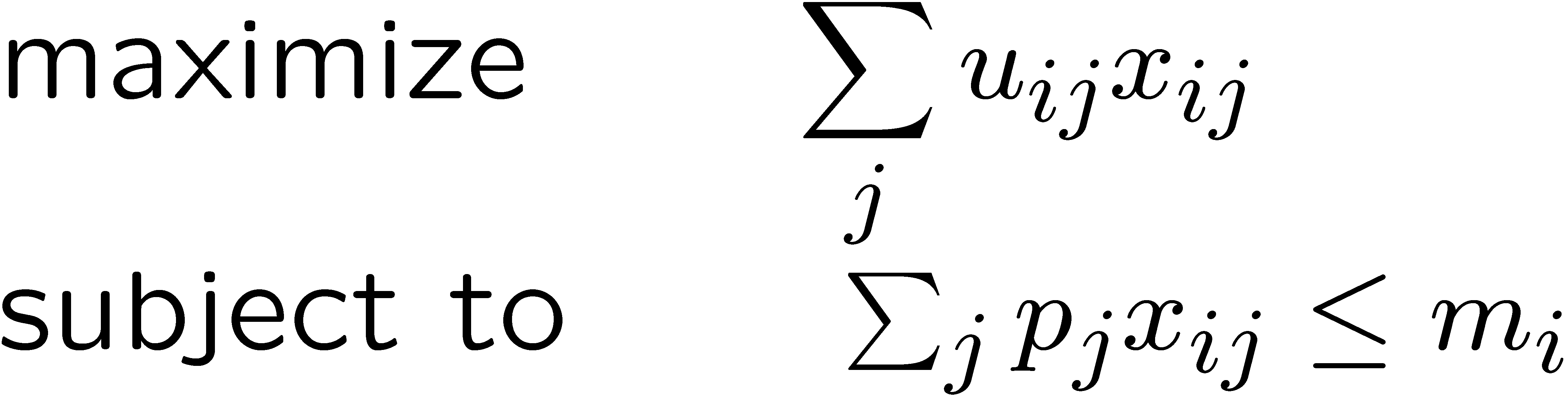 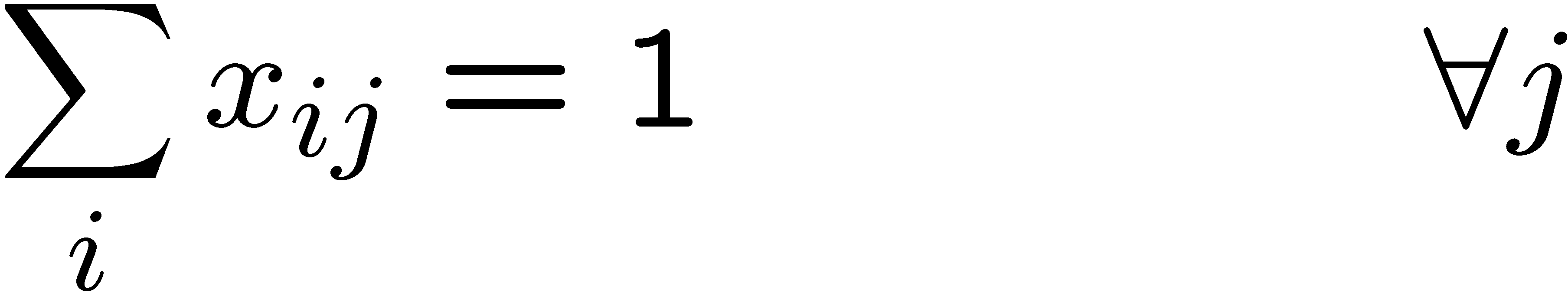 Market Equilibrium
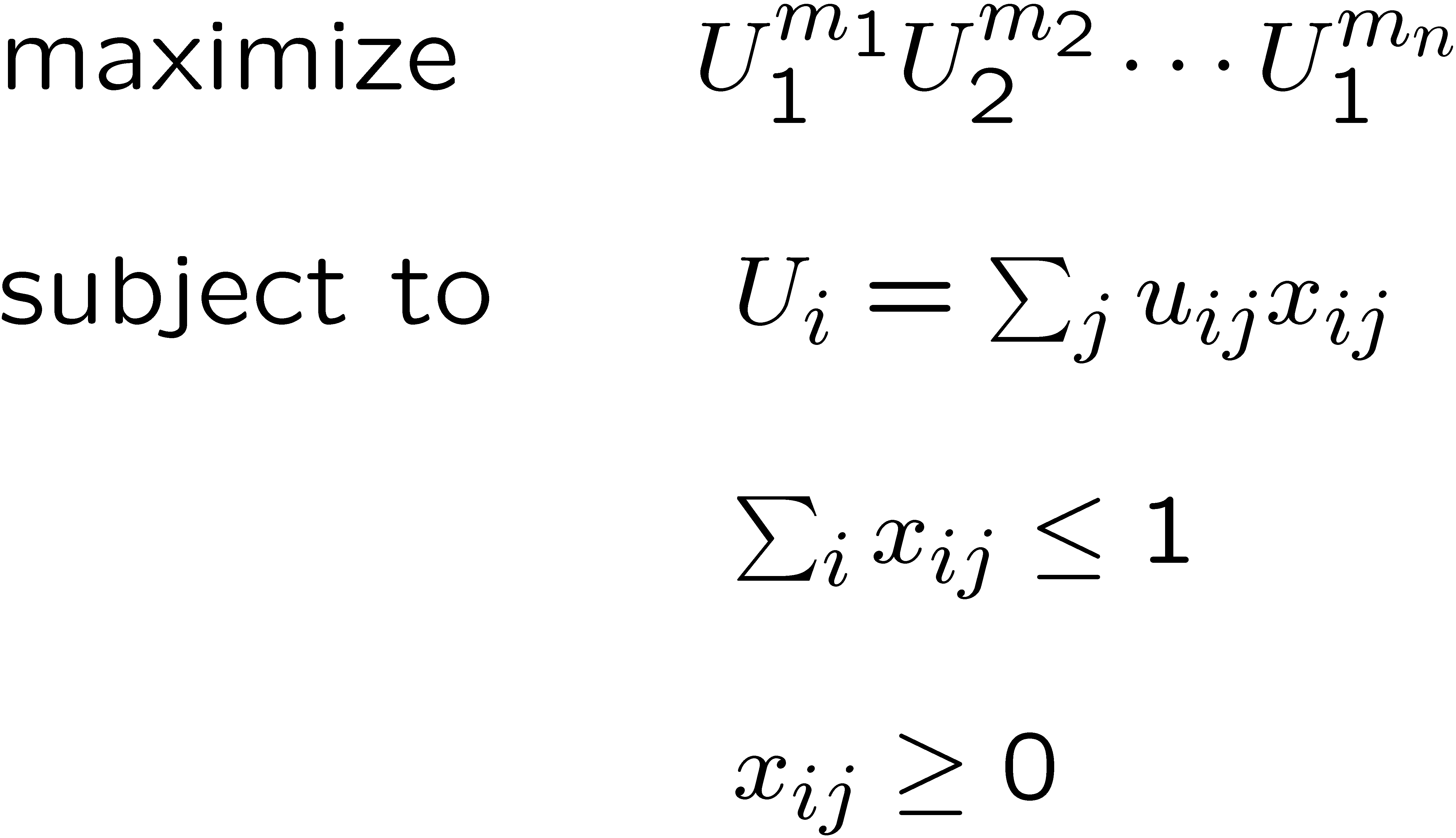 Devanur, Papadimitriou, S., Vazirani ‘03:      A combinatorial (primal-dual) algorithm for finding the prices in polynomial time.
Devanur, Papadimitriou, S., Vazirani ‘03:      A combinatorial (primal-dual) algorithm for finding the prices in polynomial time. 
Start with small prices so that only buyers have surplus                          gradually increase prices until surplus is zero

Primal-dual scheme:                 
                               Allocation                   Prices
Devanur, Papadimitriou, S., Vazirani ‘03:      A combinatorial (primal-dual) algorithm for finding the prices in polynomial time. 
Start with small prices so that only buyers have surplus                          gradually increase prices until surplus is zero

Primal-dual scheme:                 
                               Allocation                   Prices 
                      
Measure of progress:
l2-norm of the surplus vector.
Equality Subgraph
Buyers       Goods
10

20

4



2
$20   10/20


$40   20/40


$10    4/10


$60   2/60
Bang per buck: utility of worth $1 of a good.
Equality Subgraph
Buyers       Goods
10

20

4



2
$20   10/20


$40   20/40


$10    4/10


$60   2/60
Bang per buck: utility of worth $1 of a good. 

Buyers will only buy the goods with highest bang per buck:
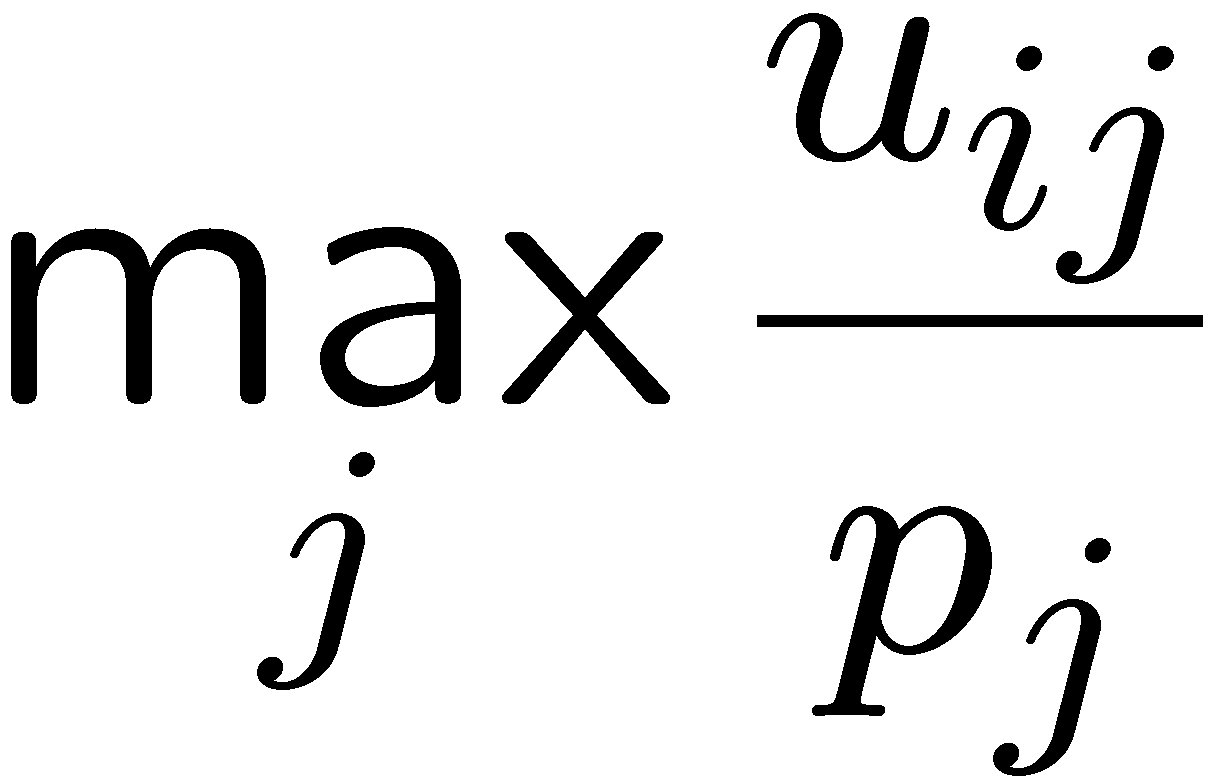 Equality Subgraph
Buyers       Goods
Bang per buck: utility of worth $1 of a good. 

Buyers will only buy the goods with highest bang per buck:
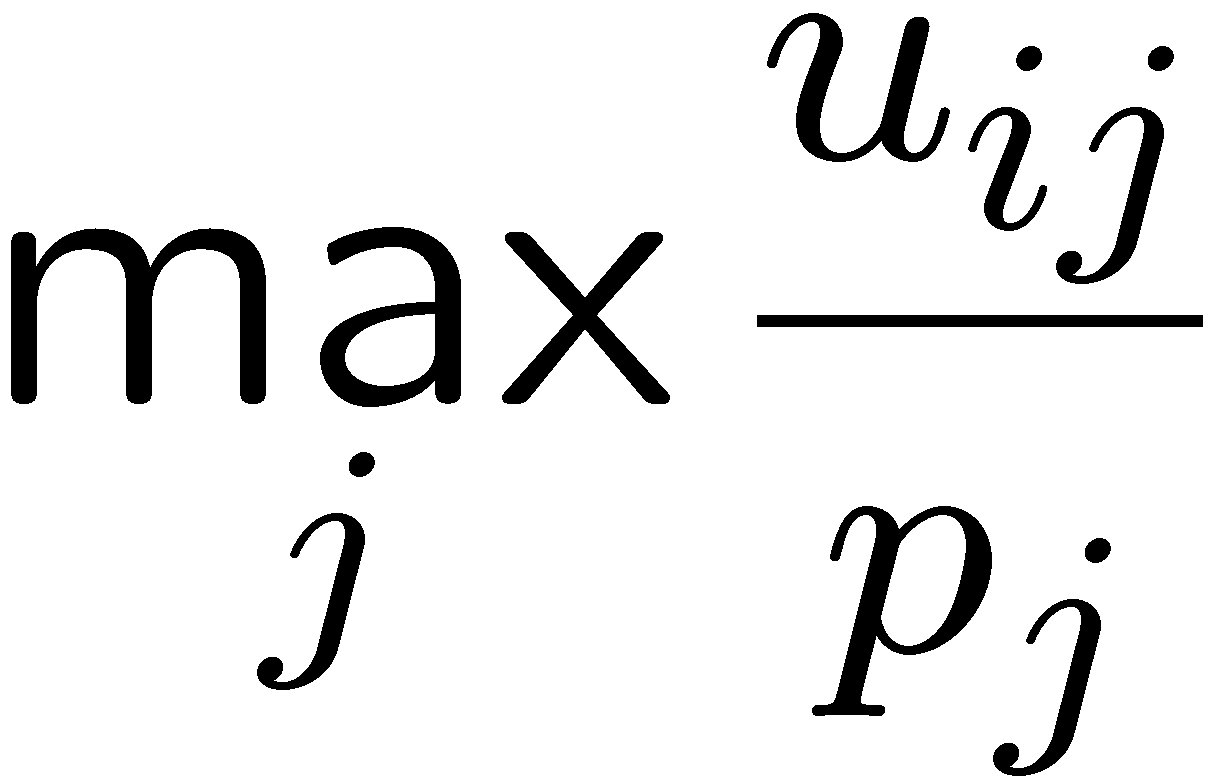 Equality Subgraph
Buyers       Goods
Buyers       Goods
$100  


$60   


$20


$140
$20   


$40   


$10


$60
How do we compute the sales in equality subgraph ?
Equality Subgraph
Buyers       Goods
20   


40   


10


60
100  


60   


20


140
How do we compute the sales in equality subgraph ?  
         maximum flow!
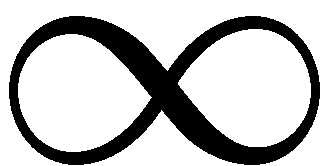 Equality Subgraph
Buyers       Goods
100  


60   


20


140
How do we compute the sales in equality subgraph ?  
         maximum flow!
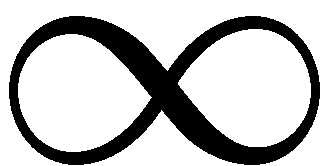 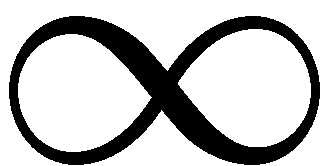 always saturated                                          (by invariant)
Equality Subgraph
Buyers       Goods
How do we compute the sales in equality subgraph ?  
         maximum flow!
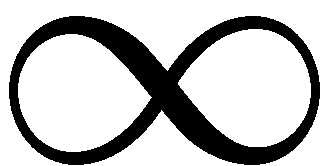 buyers may have          always saturated     surplus                      (by invariant)
Example
20
100
40
60
10
20
60
140
Example
20
20/20
20/100
20
40/40
20
20/60
10/10
10
20/20
70/140
60/60
60
Example
20
20/20
20/100
20
40/40
20
20/60
10/10
10
20/20
70/140
60/60
60
Surplus vector = (80, 40, 0, 70)
Balanced Flow
Balanced Flow: the flow that minimizes the  l2-norm of the surplus vector.   

tries to make surplus of buyers as equal as possible


Theorem:  Flow  f  is balanced  iff there is no path from  i to j  with  surplus(i)  <  surplus(j) in the residual graph corresponding to f .
Example
20
20/20
20/100
20
40/40
20
20/60
10/10
10
20/20
70/140
60/60
60
Surplus vector = (80, 40, 0, 70)
Example
20
20/20
30
50/100
10
40/40
10/60
10/10
10
0/20
70/140
70/140
60/60
60
(80, 40, 0, 70)                  (50, 50, 20, 70)
How to raise the prices?
    Raise prices proportionately




Which goods ? 
    goods connected to the buyers with
    the highest surplus
j
i
l
Algorithm
Buyers       Goods
l2-norm of the surplus vector decreases: 
  total surplus decreases
  Flow becomes more balanced

Number of max-flow computations:
Algorithm
Buyers       Goods
l2-norm of the surplus vector decreases: 
  total surplus decreases
  Flow becomes more balanced

Number of max-flow computations:
Further work, extensions
Jain, Mahdian, S. (‘03): people can sell and buy                                        at the same time
Kakade, Kearns, Ortiz (‘03): Graphical economics
Kapur, Garg (‘04): Auction Algorithm
Devanur, Vazirani (‘04): Spending Constraint
Jain (‘04), Ye (‘04): Non-linear program for a general case

Chen, Deng, Sun, Yao (‘04): Concave utility functions
Congestion Control
Primal-dual scheme (Kelly, Low, Tan, …):          primal: packet rates at sources     dual: congestion measures (shadow prices)

 
    A market equilibrium in a distributed setting!
Next step: dealing with integral goods
Approximate equilibria:
Surplus or deficiency unavoidable
Minimize the surplus: NP-hard (approximation algorithm)

Fair allocation:
 Max-min fair allocation (maximize minimum happiness)
 Minimize the envy (Lipton, Markakis, Mossel, S. ‘04)
Core of a Game
N
•
V(S): the total gain of playing the game within subset S

Core: Distribute the gain such that no subset has an incentive to secede:
•
•
S
•
•
•
•
•
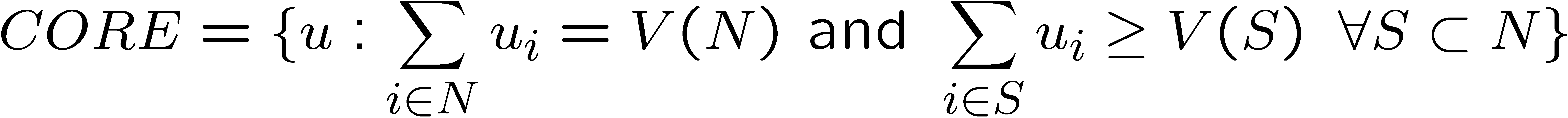 Stability in Routing
•
•
Node i has capacity Ci
Demand dij between nodes i and j


Total gain of subset S, V(S):maximum amount of flow you can route in the graph induced by S. (solution of multi-commodity flow LP)
•
•
•
•
S
Stability in Routing
•
•
•
•
Markakis, S. (‘03): The core of this game is nonempty i.e. there is a way to distribute the gain s.t.:

 

 For all S:


Proof idea: Use the dual of the multi-commodity flow LP.
•
•
•
•
•
•
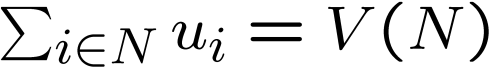 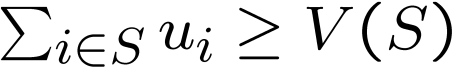 •
•
S
Optimal Auction Design
Queries from oracle
Bids
Buyer 1   Buyer 2
.
.
Buyer n
Oracle
Probability distribution
Auction
Design an auction: 
  truthful
  maximizes the expected revenue
[Speaker Notes: Apriori 
Bargaining positions 
Strategic opportunity]
Optimal Auction Design
History:
 Independent utilities: characterization    (Myerson, 1981)
 General case: factor ½-approximation    (Ronen , ‘01) 

Ronen & S. (‘02): Hardness of approximation

Idea: Probabilistic construction; polynomial number of queries does not provide enough information!
[Speaker Notes: Apriori 
Bargaining positions 
Strategic opportunity]
Computer Science Applications:  
networking: algorithms and protocols
E–commerce

Game Theory Applications: 
modeling, simulation
intrinsic complexity 
bounded rationality
[Speaker Notes: Apriori 
Bargaining positions 
Strategic opportunity]
Outline
Game Theory and Algorithmsefficient algorithms for game theoretic notions

Complex networks and performance of basic algorithms
The Internet Graph
Power Law Random Graphs      Bollobas 80’s, Molloy&Reed 90’s,      Chung 00’s.  
	
Preferential Attachment
     Simon 55, Barabasi-Albert 99,      Kumar et al 00, Bollobas-Riordan 00,     Bollobas et al 03.
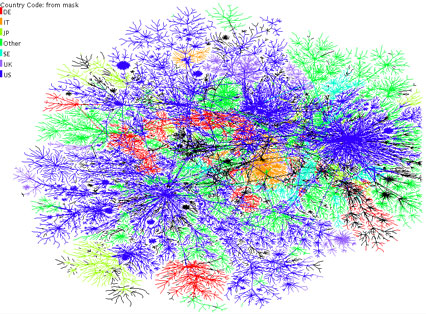 Power Law:
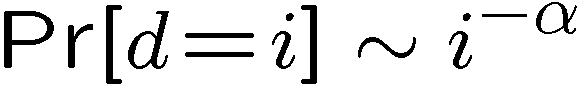 [Speaker Notes: Anarchic 
Formed from ad hoc interaction of independent agents]
The Internet Graph
Power Law Random Graphs      Bollobas 80’s, Molloy&Reed 90’s,      Chung 00’s.  
	
Preferential Attachment
     Simon 55, Barabasi-Albert 99,      Kumar et al 00, Bollobas-Riordan 00,     Bollobas et al 03.
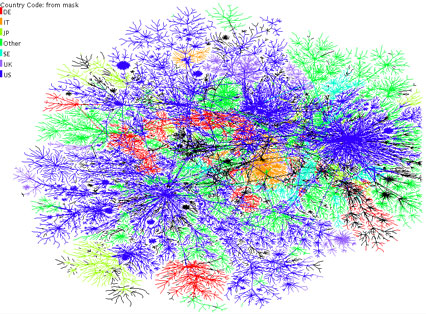 Power Law:
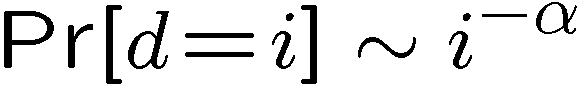 What is the impact of the structure on the performance of the system ?
[Speaker Notes: Anarchic 
Formed from ad hoc interaction of independent agents]
Conductance and Eigenvalue gap
In both models conductance                      a.s.
Power-law Random Graphs: when min degree ≥ 3.(Gkantisidis, Mihail, S. ‘03) Preferential attachment: when d ≥ 2(Mihail, Papadimitriou, S. ‘03)


Main Implication:                             a.s.
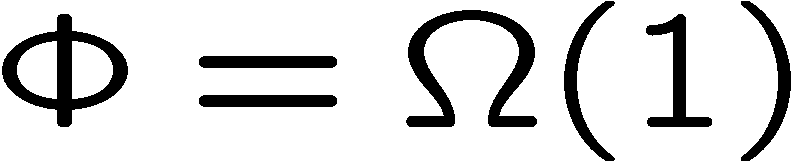 improving Cooper-Frieze
                          for d large
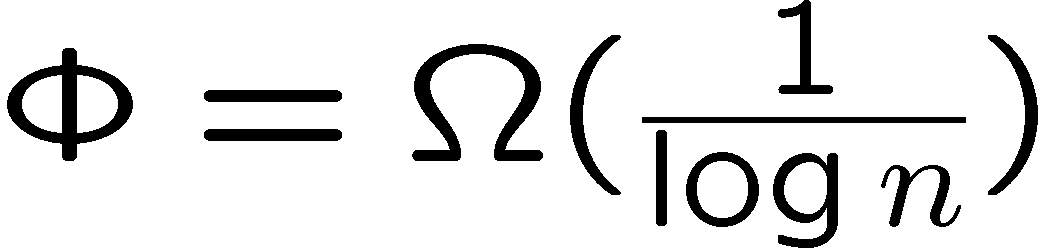 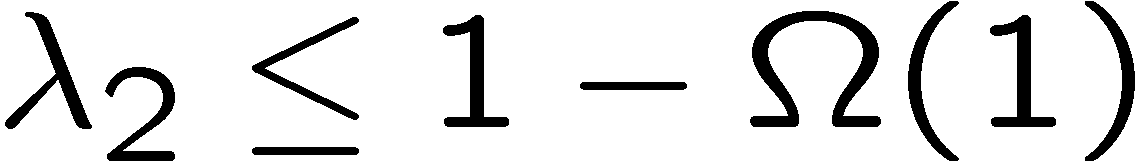 Conductance
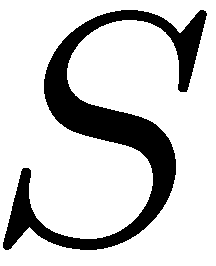 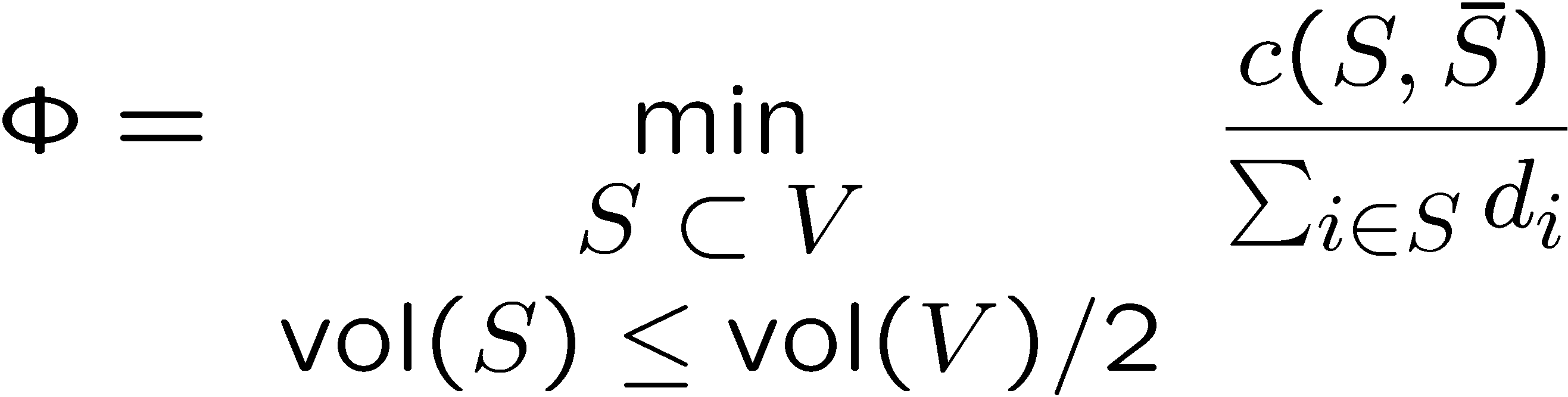 # Cut edges
Algorithmic Applications
Routing with low congestion:    We can route di dj flow between all vertices i and j     with maximum congestion at most O(n log n).     (by approx. multicommodity flow Leighton-Rao ‘88)
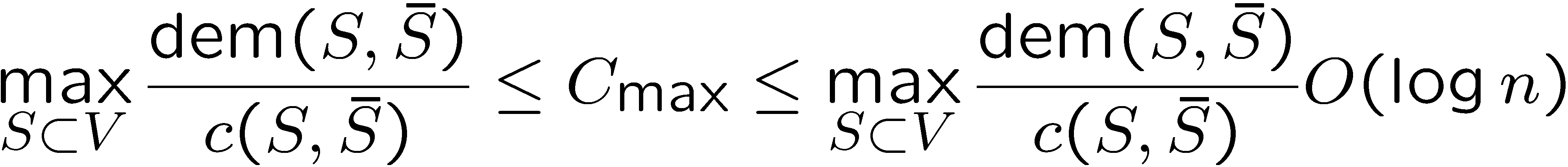 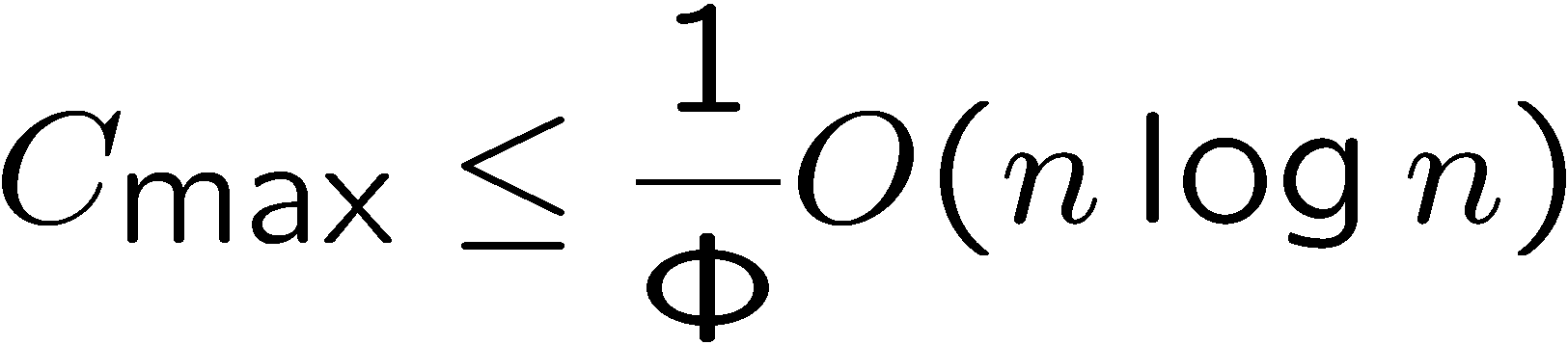 Algorithmic Applications
Bounds on mixing time, hitting time and cover time    (searching and crawling)

 Random walks for search and  construction     in P2P networks  (Gkantsidis, Mihail, S. ‘04)

 Search with replication in P2P networks   generalizing the notion of cover time     (Mihail, Tetali, S., in preparation)
Recent work
Absence of epidemic threshold in scale-free graphs     (Berger, Borgs, Chayes, S., ‘04)
                                    
        infected            healthy                at rate  1
        healthy             infected               at rate      (                   )
        
Epidemic threshold        : 

In scale-free graphs, this threshold is zero!
#infectedneighbors
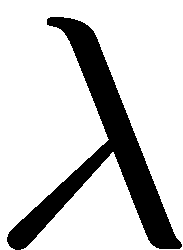 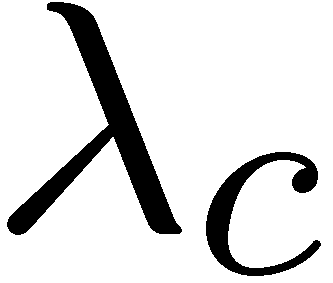 [Speaker Notes: (Pastorras, Vespignani ‘01),]
THE END !